LA SPESA SANITARIA PUBBLICA PRO CAPITE: 
UN CONFRONTO TRA LE MAGGIORI ECONOMIE EUROPEE
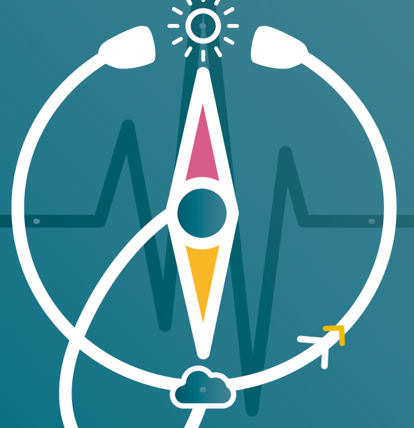 Spesa sanitaria pubblica reale pro capite
La spesa sanitaria pubblica reale pro capite in Italia è calata del 2% tra il 2010 e il 2022

In Germania è aumentata del 38%, in Francia del 32%

Nel 2022, la spesa sanitaria pubblica reale pro capite italiana è il 55% di quella francese, il 45% di quella tedesca
Fonte: elaborazioni SVIMEZ su dati OECD Health data, 2023
LA SPESA SANITARIA PUBBLICA IN % DEL PIL 
UN CONFRONTO TRA LE MAGGIORI ECONOMIE EUROPEE
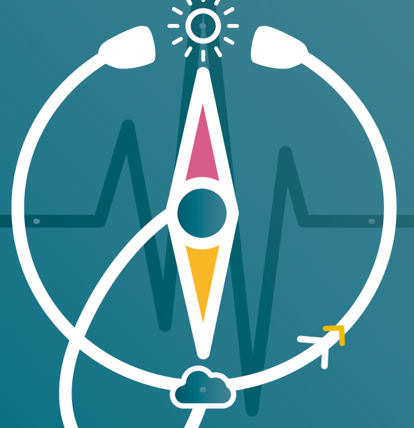 Spesa sanitaria pubblica corrente in percentuale del PIL
La quota sul PIL della spesa sanitaria pubblica italiana è stata in media del 6,6% tra il 2010-2019, sensibilmente inferiore a Francia (8,9%) e Germania (9,4%)

Durante l’emergenza Covid, l’Italia registra un aumento di spesa di circa l’1 p.p, simile a Francia e Germania

Dopo il 2020, il rientro della spesa è stato più accentuato (circa mezzo punto).
Fonte: elaborazioni SVIMEZ su dati OECD Health data, 2023
IL FINANZIAMENTO AGGIUNTIVO DELLA LEGGE DI BILANCIO 2024
NON COMPENSA INTEGRALMENTE L’INFLAZIONE
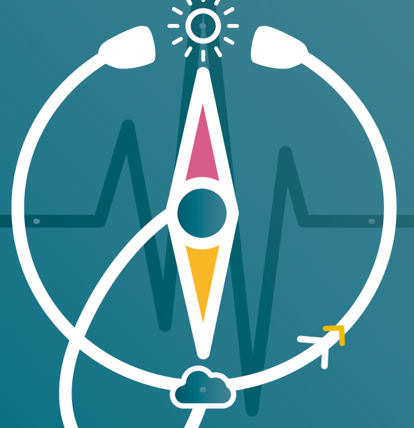 La dinamica della Spesa sanitaria (mln di Euro)
Spesa sanitaria pubblica pro capite reale
Fonte: elaborazioni SVIMEZ su dati NADEF e Ufficio Parlamentare di Bilancio
*anno base=2023
Con la legge di Bilancio 2024, il governo stanzia 11,2 mld aggiuntivi per il Fondo Sanitario Nazionale (3 mld nel 2024, 4 mld nel 2025 e 4,2 mld nel 2026)

Lo stanziamento aggiuntivo per il 2024 (+0,9%  3 mld) non è sufficiente a compensare l’incremento dei prezzi (+2,4%): la spesa sanitaria reale nel 2024 si riduce di circa 30 euro pro capite rispetto al 2023
Spesa sanitaria in percentuale del PIL
Fonte: elaborazioni SVIMEZ su dati NADEF e Ufficio Parlamentare di Bilancio
LA SPESA SANITARIA PRIVATA: 
UN CONFRONTO TRA LE MAGGIORI ECONOMIE EUROPEE
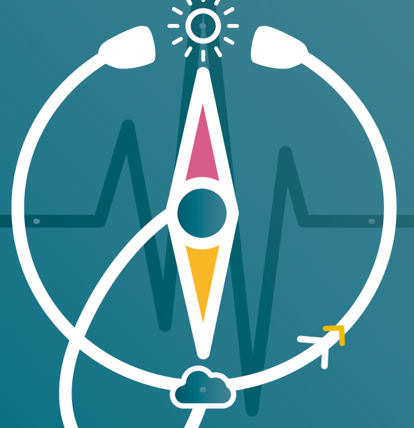 Quota % di spesa sanitaria privata* su spesa sanitaria totale
In Italia, poco meno di un euro su quattro della spesa sanitaria complessiva è un costo sostenuto dai cittadini.

In Germania l’incidenza della spesa sanitaria privata è pari al 13,5%, in Francia al 15,2%

Tra il 2010 e il 2022, la componente privata della spesa è aumentata di quasi 3 punti in Italia mentre si è significativamente ridotta negli altri Paesi
Fonte: elaborazioni SVIMEZ su dati OECD Health data, 2023
* Spesa per assicurazioni private e spesa out-of-pocket (ticket e pagamenti diretti)
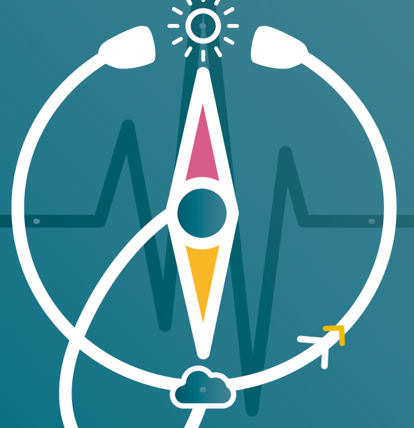 IN ITALIA 1,6 MLN DI FAMIGLIE IN POVERTÀ SANITARIA: 700mila al Sud
Quota di famiglie soggette a disagio economico per cause sanitarie. Anno 2021
In Italia, le famiglie in povertà sanitaria (impoverimento dovuto alle spese sanitarie e “rinunce” per motivi economici a tali tipologie di spese) sono il 6,1%: 8,2% al Sud, 5 al Centro , 5,9% al Nord-Ovest e 4% al Nord-Est

I più colpiti:
Residenti al Sud
Famiglie meno abbienti 
Over 75
Stranieri

Maggiori cause di impoverimento:
Acquisto di farmaci (over 75)
Spese odontoiatriche (famiglie con figli)
NORD
CENTRO
MEZZOGIORNO
Fonte: elaborazioni SVIMEZ su dati CREA, 2024
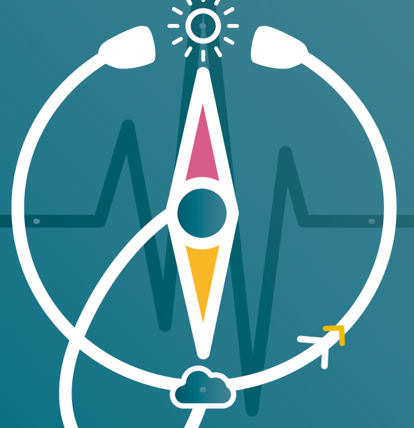 AL SUD SI VIVE MEDIAMENTE UN 1 ANNO E MEZZO IN MENO
Speranza di vita alla nascita
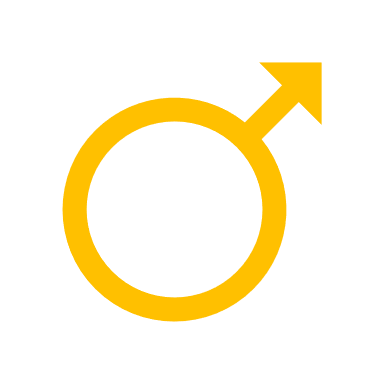 DONNE
UOMINI
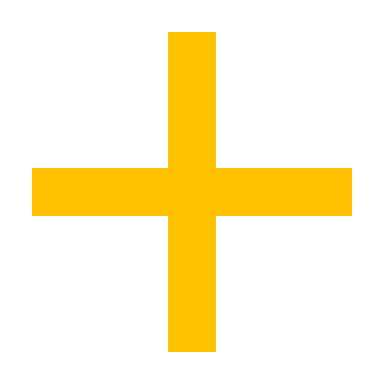 Differenziale con il SUD
Differenziale con il SUD
+1,3
+1,2
+1,5
+1,3
+1,6
+1,5
Fonte: elaborazioni SVIMEZ su dati ISTAT, dati al 2022
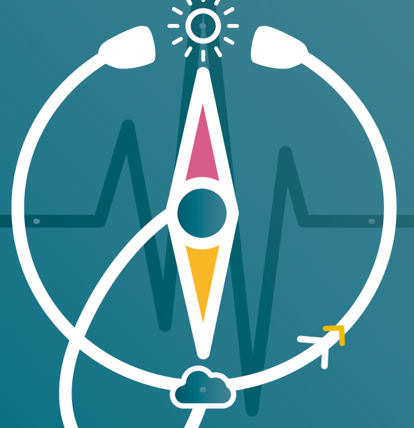 AL SUD LA PIU’ ELEVATA MORTALITÀ ONCOLOGICA
Tasso di mortalità per tumori (20-64 anni), per 10.000 abitanti
UOMINI
DONNE
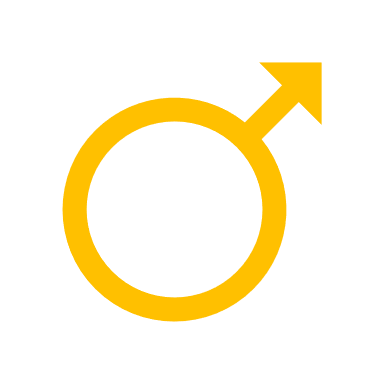 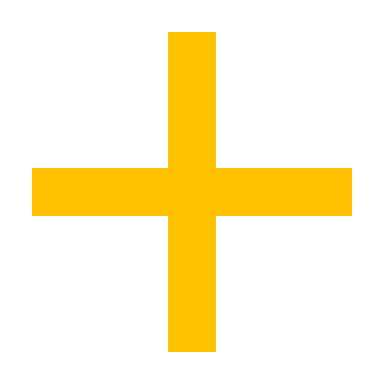 Variazione
2020-2010
-2,8 p.p.
-3 p.p.
-0,1 p.p
-3,3 p.p.
-1,6 p.p
-1,4 p.p.
-1,6 p.p.
-1,1 p.p.
Differenziale
Sud altre aree (2020)
+1,6 p.p.
+0,8 p.p.
+1 p.p.
+1,3 p.p.
+2 p.p.
+1,3 p.p.
Fonte: elaborazioni SVIMEZ su dati ISTAT
LE DIFFERENZE REGIONALI NELLE PRESTAZIONI SANITARIE
IL CASO DELLA PREVENZIONE ONCOLOGICA: LA FRATTURA NORD/SUD
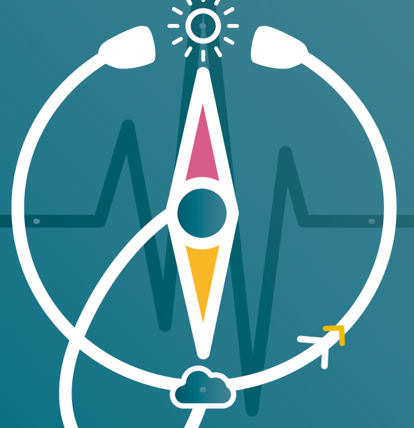 Copertura screening mammografico per il biennio 2021-2022, 
% su popolazione target (50-69 anni)
Monitoraggio dei LEA, 2021
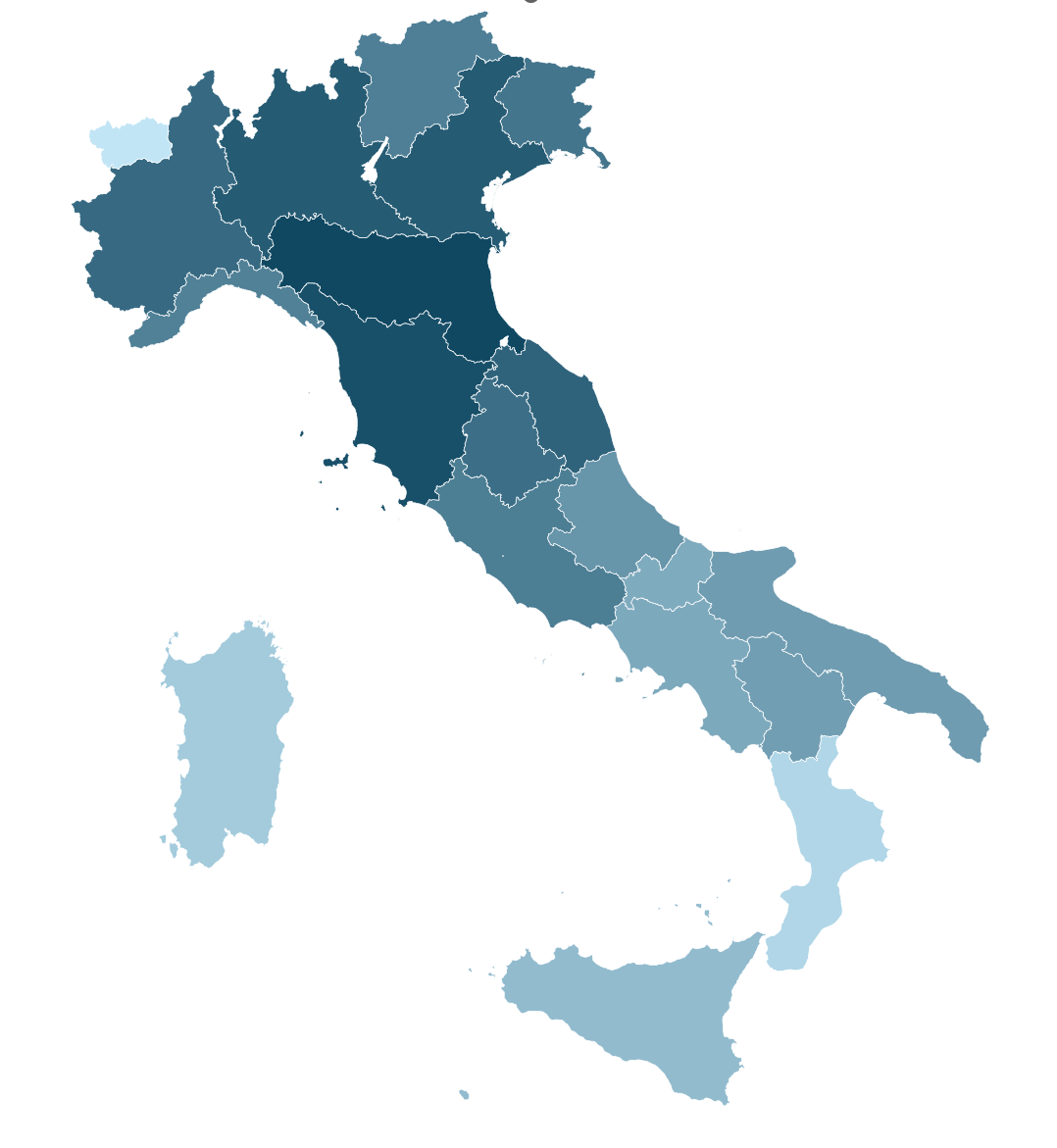 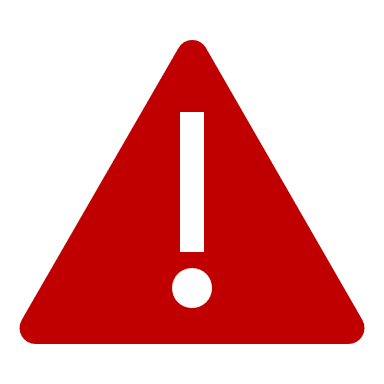 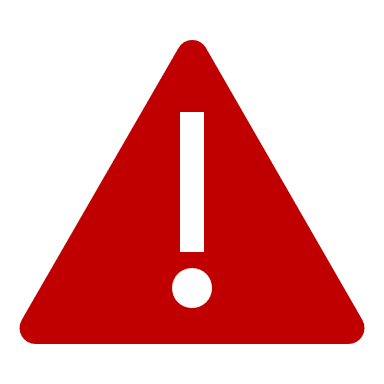 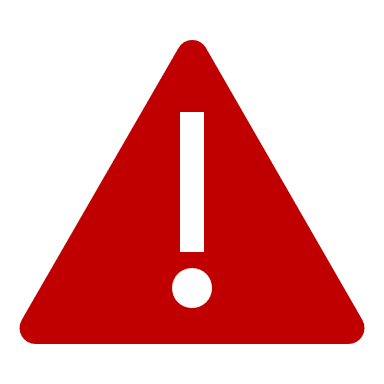 REGIONI INADEMPIENTI NEL GARANTIRE L’EROGAZIONE DEI LEA
(in almeno uno dei tre ambiti di assistenza (prevenzione, distrettuale e ospedaliera) non raggiungono il punteggio minimo (60 su una scala tra 0 e 100).
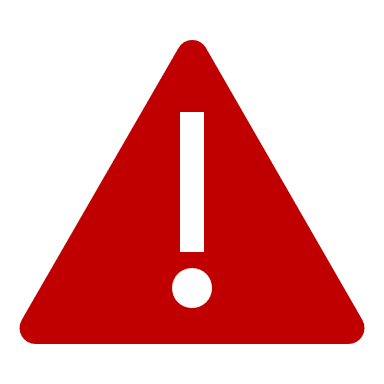 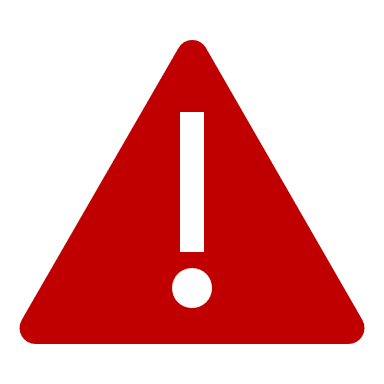 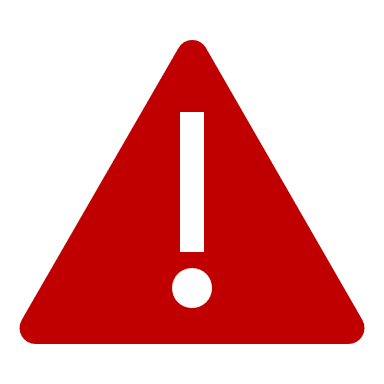 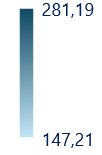 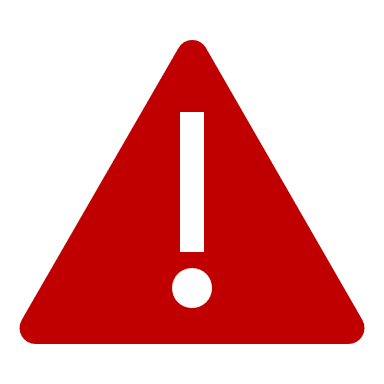 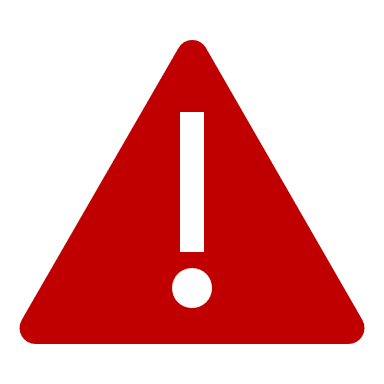 Fonte: elaborazioni SVIMEZ su dati Istituto Superiore di sanità, 2023
Fonte: elaborazioni SVIMEZ su dati Ministero della Salute, 2023
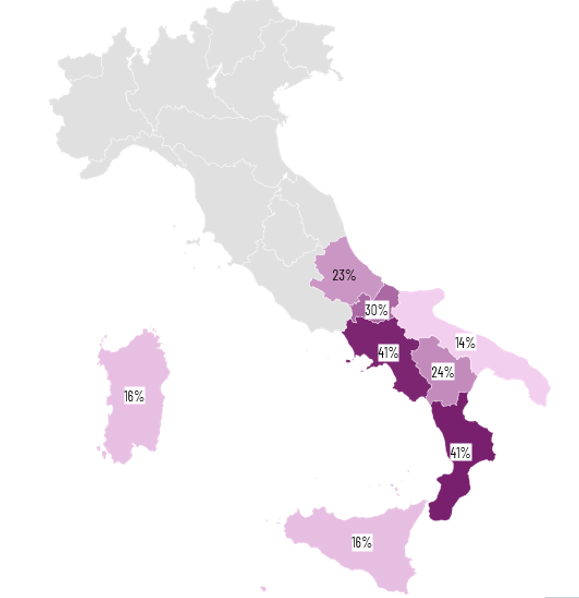 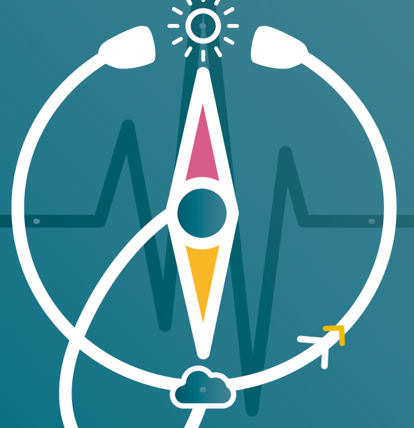 LA MOBILITÀ ONCOLOGICA DA SUD A NORD: MIGRAZIONI A SENSO UNICO
Mobilità oncologica da Sud 
verso il Centro-Nord
Mobilità oncologica a lungo raggio
Nel 2022, dei 56.079 malati oncologici residenti al Sud, 12.401 «scelgono» di curarsi in una regione del Centro-Nord: il 22,1%

I pazienti che fanno il percorso inverso sono appena 800, lo 0,1% dei pazienti oncologici residenti al Centro-Nord.
Fonte: elaborazioni SVIMEZ su dati AGENAS, 2024
LA MOBILITÀ ONCOLOGICA NELLE MAGGIORI REGIONI DEL MEZZOGIORNO, 2022
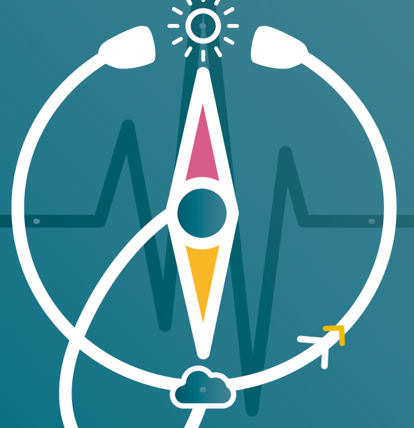 LA MAGGIOR PARTE DEGLI SPOSTAMENTI VERSO LOMBARDIA E LAZIO
DALLA CALABRIA
DALLA CAMPANIA
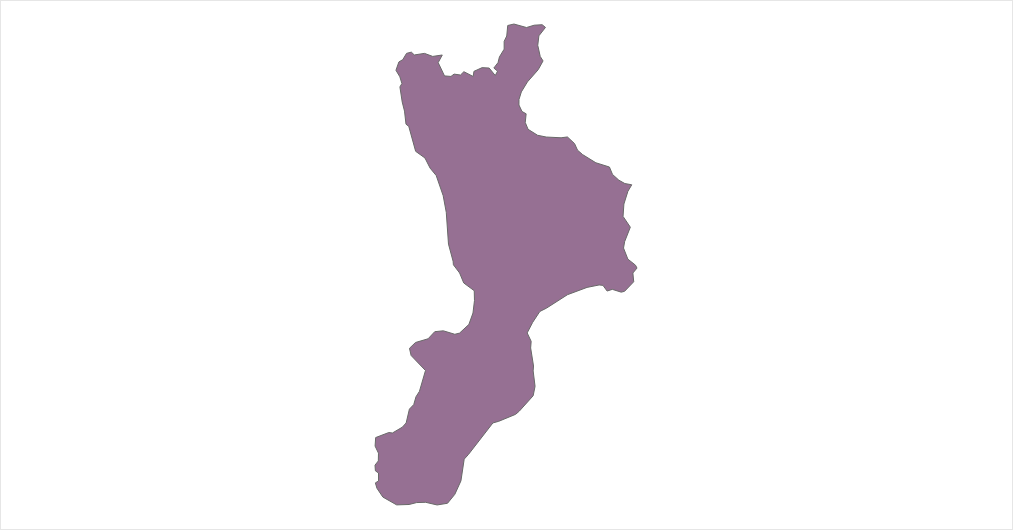 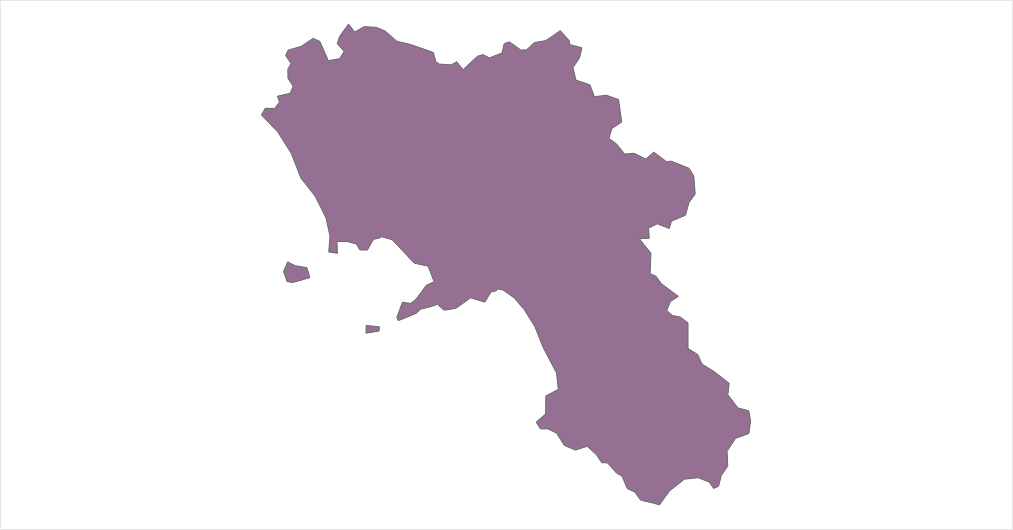 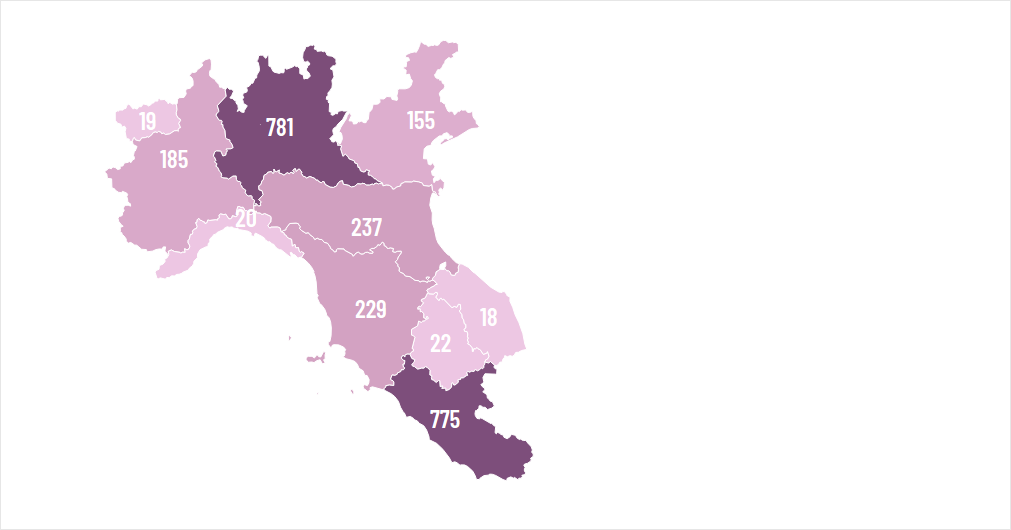 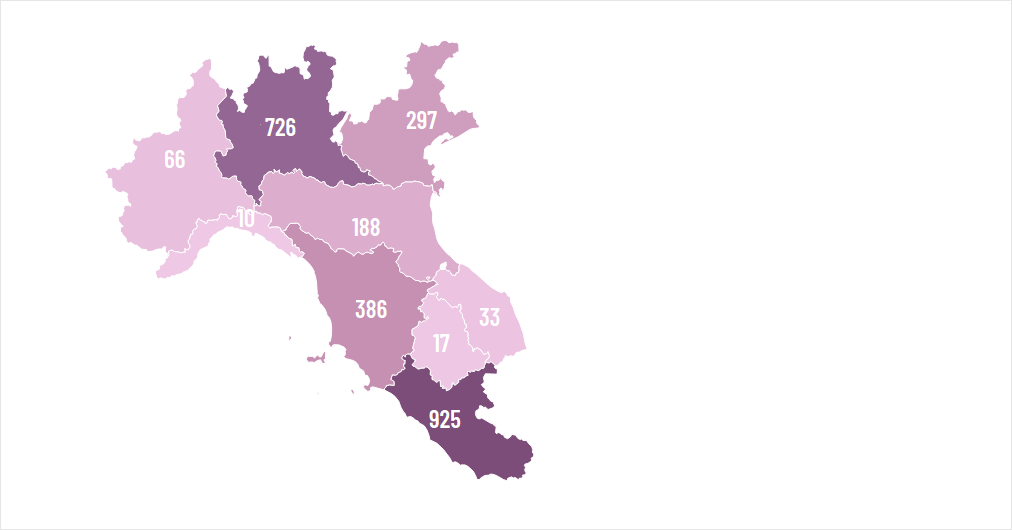 Nel 2022, dei 5.941 malati oncologici residenti in Calabria, 3.482 «scelgono» di curarsi in una regione del Centro-Nord: il 41,4%
Nel 2022, dei 6.601 malati oncologici residenti in Campania, 3.926 «scelgono» di curarsi in una regione del Centro-Nord: il 40,4%
Fonte: elaborazioni SVIMEZ su dati AGENAS, 2024
IL SISTEMA SANITARIO 
VINCOLI DI FINANZA PUBBLICA, CRITICITÀ DI ALLOCAZIONE E PROPOSTE
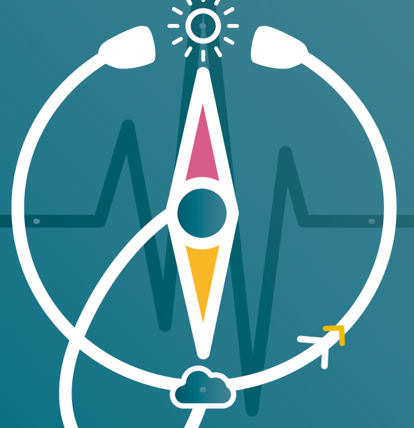 È NECESSARIO INCREMENTARE GLI STANZIAMENTI DI SPESA IN SANITÀ A LIVELLO NAZIONALE PER AVVICINARE L’ITALIA AGLI STANDARD EUROPEI
STANZIAMENTO
Risorse stabilite ex ante nel quadro della programmazione pubblica annuale (circa 132 mld nel 2023)
Lo stanziamento non corrisponde alla somma del costo dei LEA
 (Livelli Essenziali di Assistenza)
1
ALLOCAZIONE
Risorse allocate alle regioni per il 98,5% in base al criterio demografico : quota capitaria secca (60%) e quota capitaria pesata per età (40%)
Considerati solo marginalmente (1,5%) i criteri di deprivazione socio-economica, sottostimando il bisogno di cura e prevenzione del Mezzogiorno
È NECESSARIO AGGIORNARE IL METODO DI RIPARTO CON INDICATORI SOCIO-ECONOMICI LEGATI AGLI EFFETTIVI BISOGNI DI CURA
2
PROSPETTIVE AL 2080
Le dinamiche demografiche al 2080 penalizzeranno il Mezzogiorno (la popolazione invecchia e ma, in misura maggiore, il Sud si svuota (-40%)
Al 2080 il Sud perderà 7 punti percentuali della propria quota di finanziamento (+6,7 al Nord, +0,3 al Centro)
3
SENZA QUESTI«CORRETTIVI» IL SUD RISCHIA DI PERDERE MOLTE RISORSE
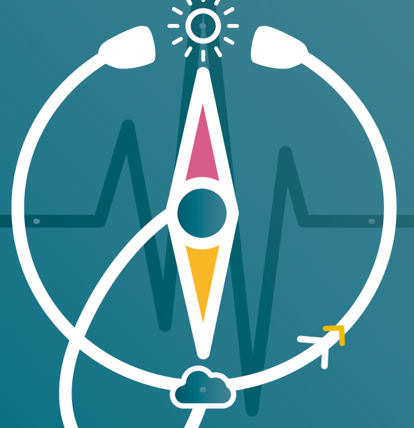 “Rafforzare la dimensione universale del Sistema Sanitario Nazionale è la strada per rendere effettivo il diritto costituzionale alla salute. Una direzione opposta a quella che invece si propone con l’autonomia differenziata dalla quale deriverebbero ulteriori ampliamenti dei divari territoriali di salute e una conseguente crescita della mobilità di cura”
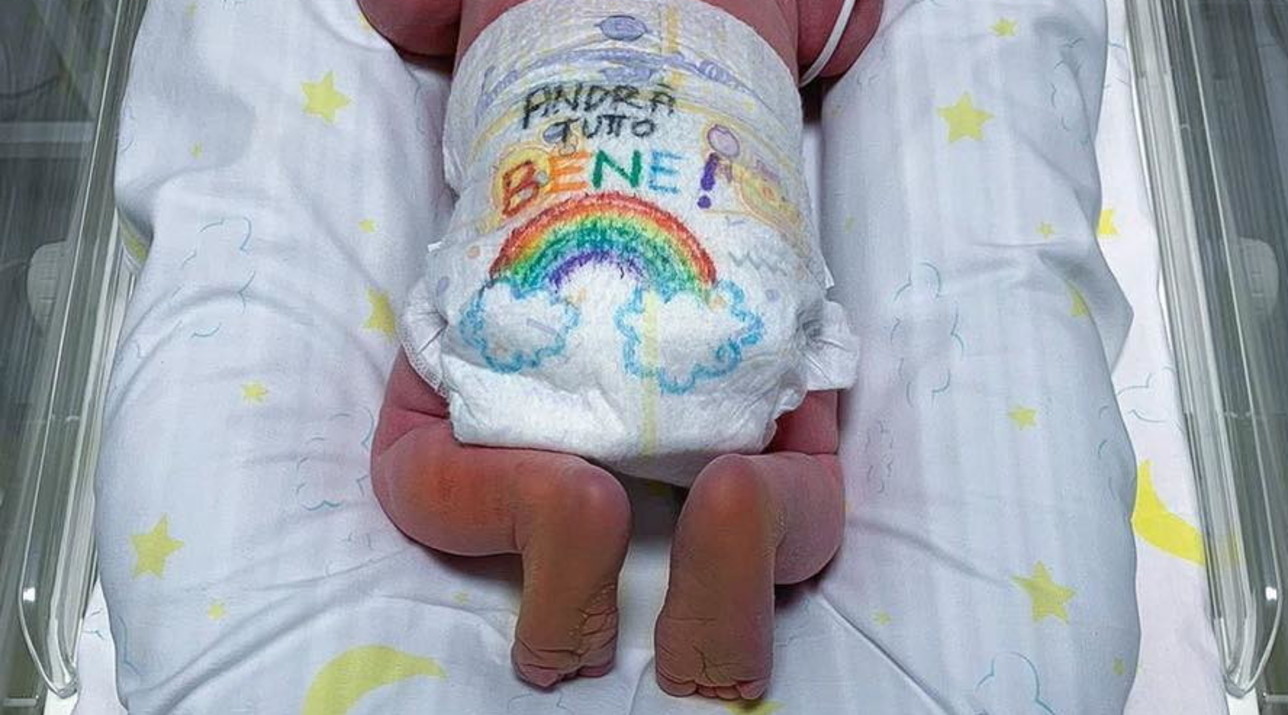